Titanickrant
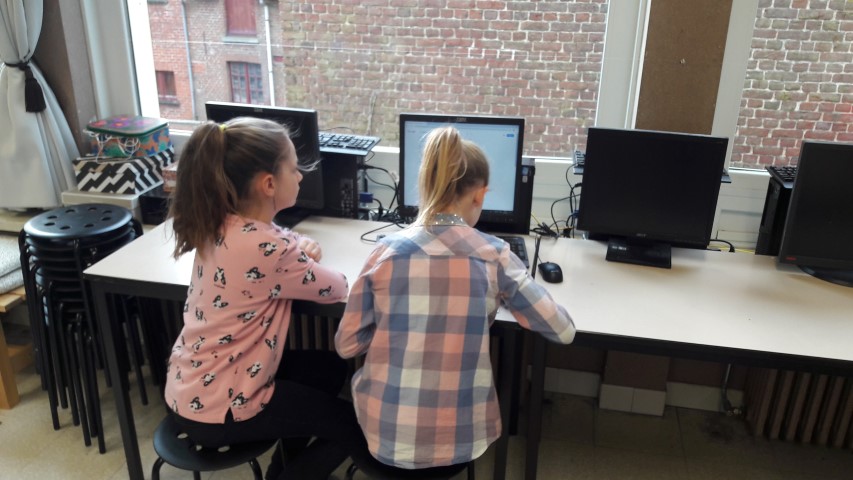 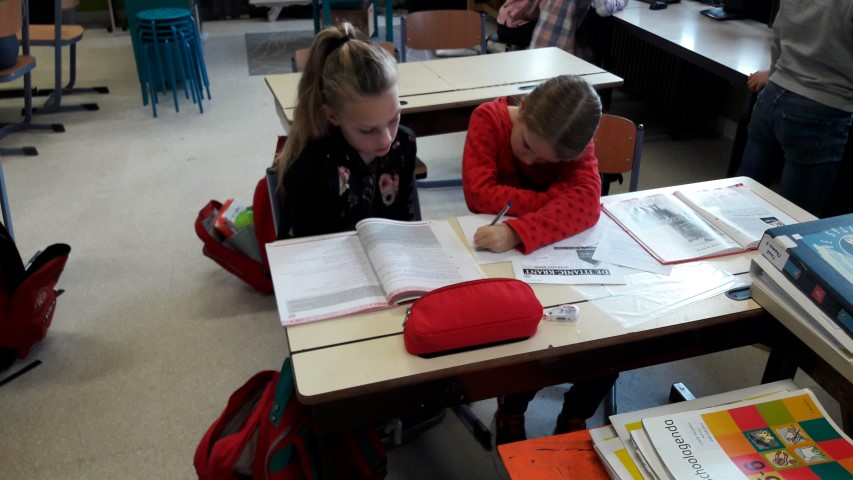 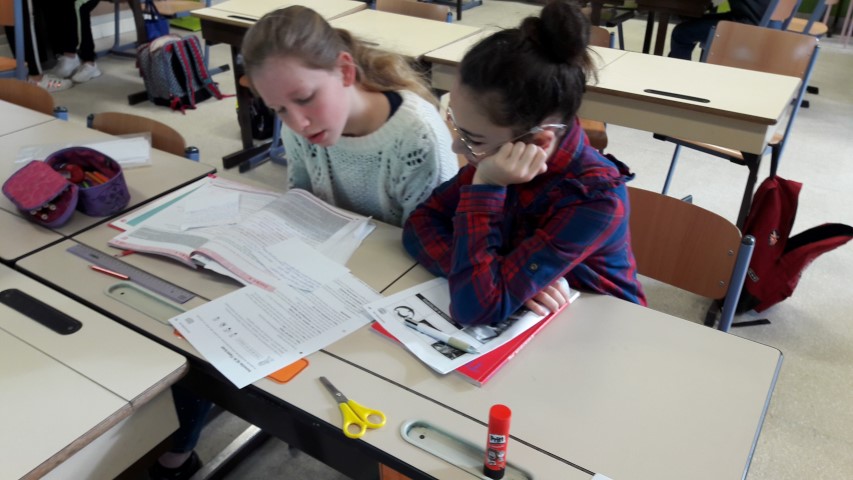 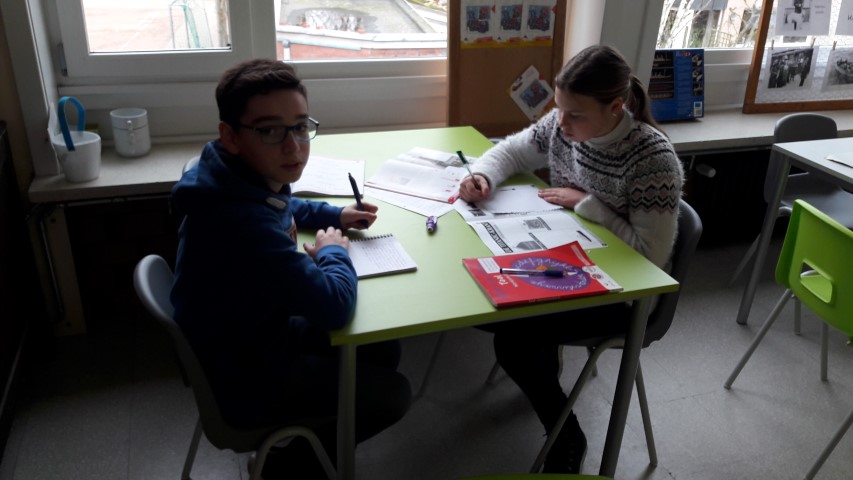 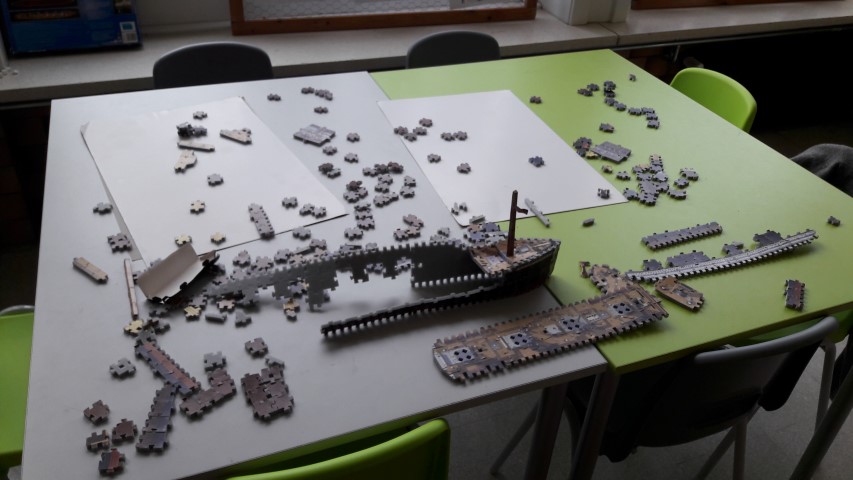 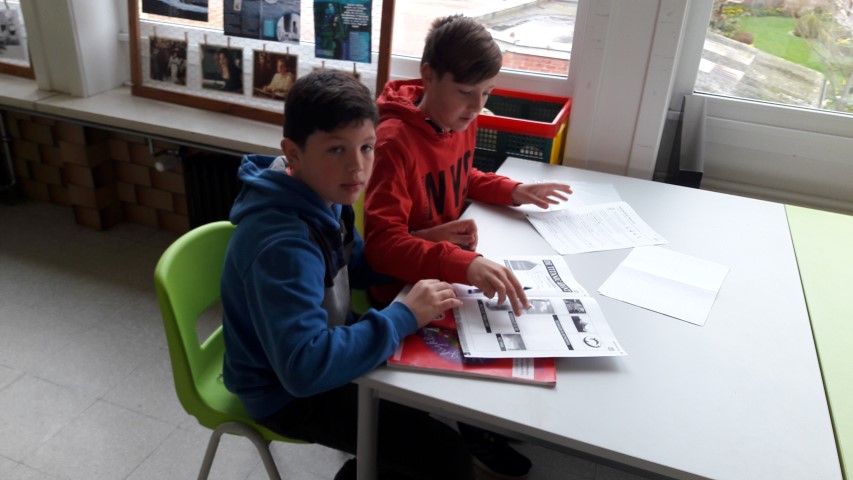 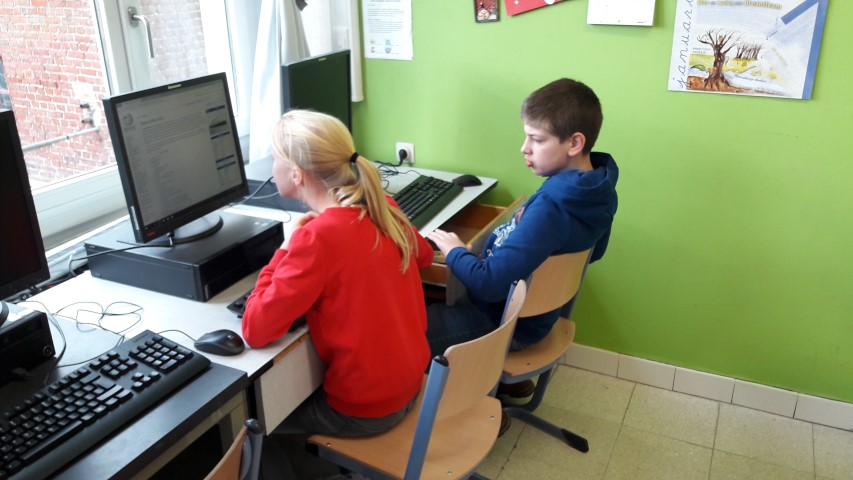 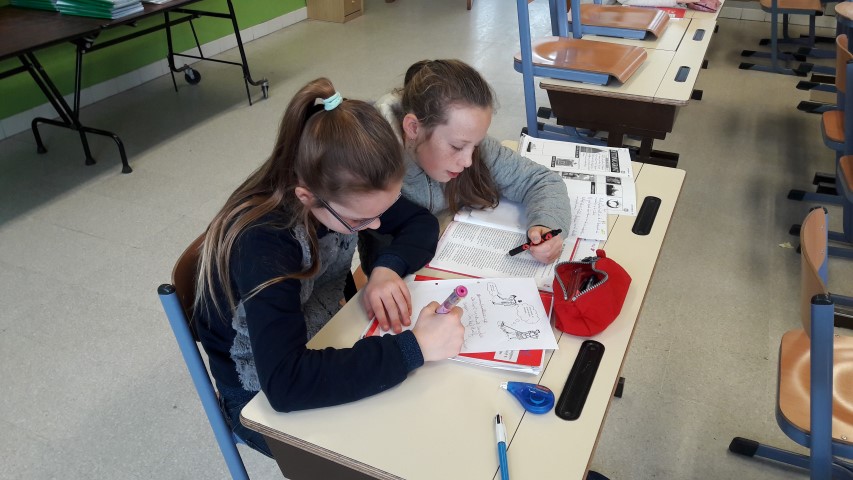 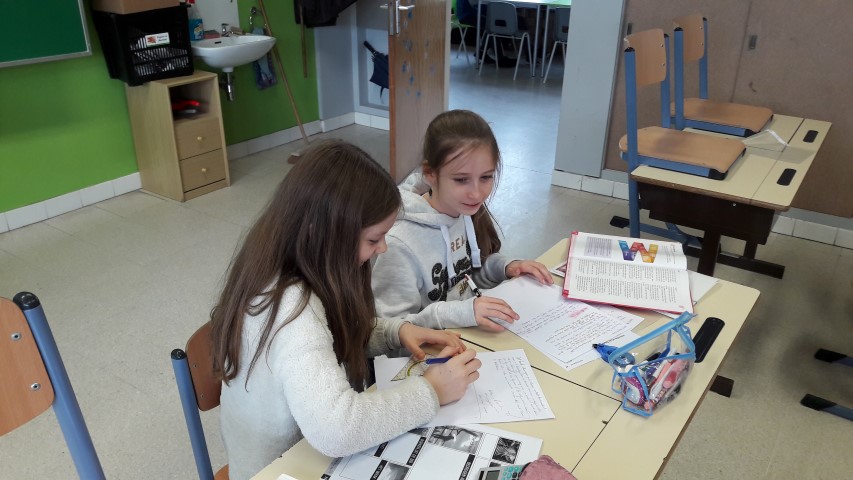 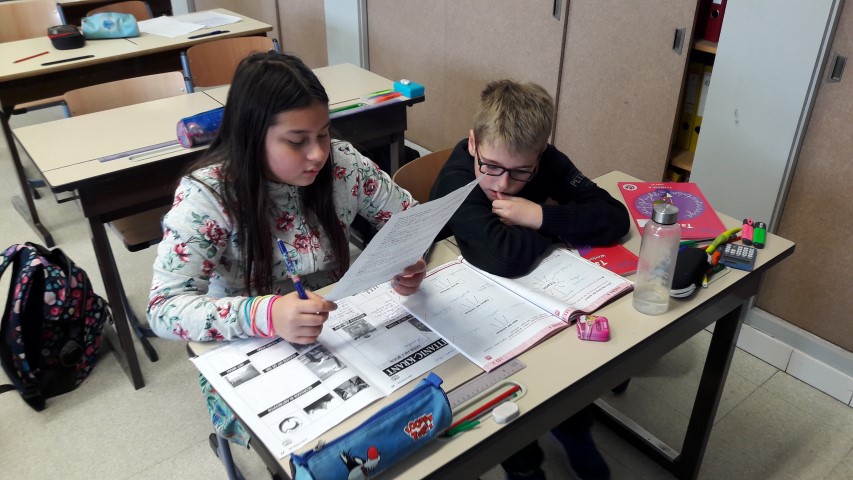 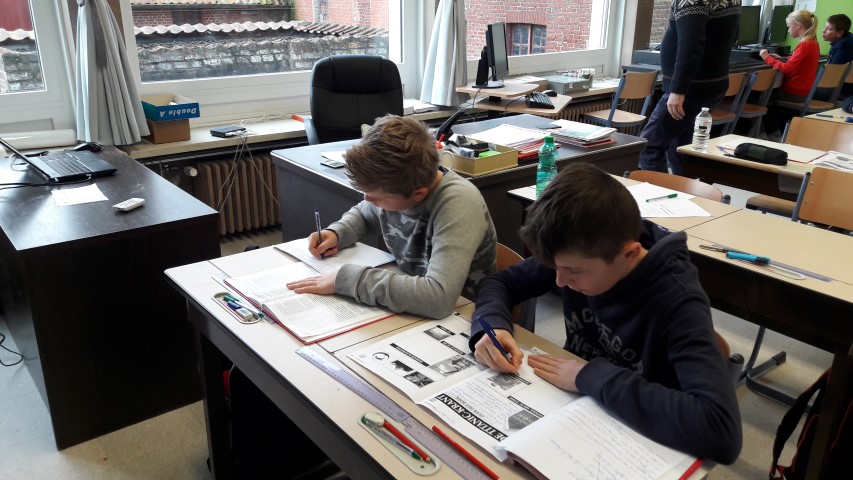 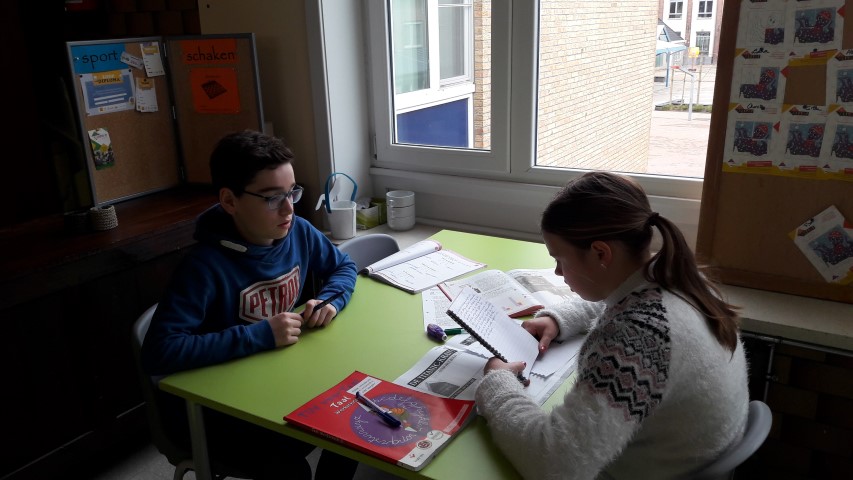 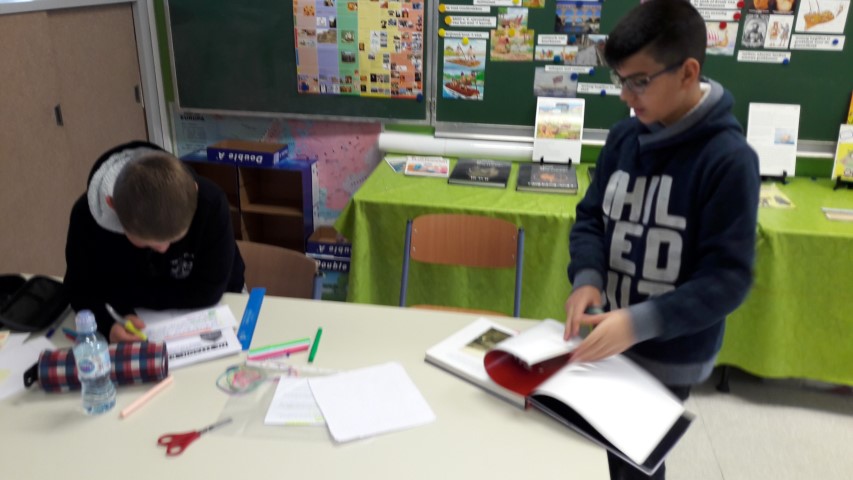 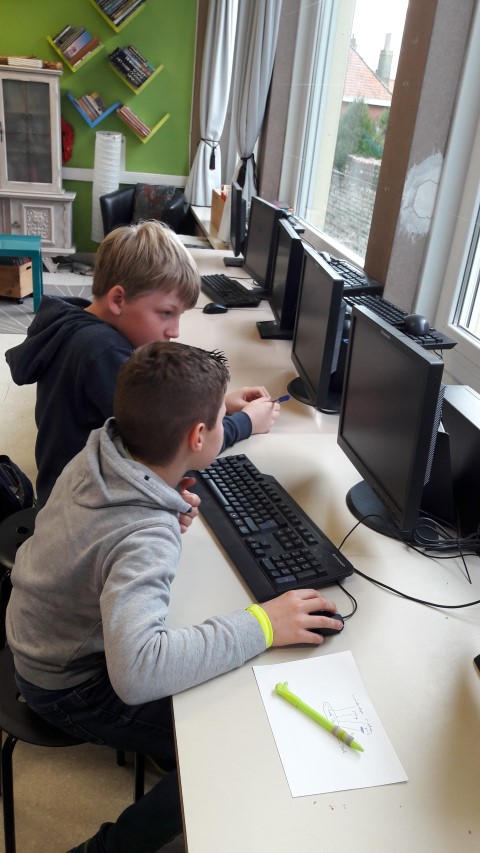 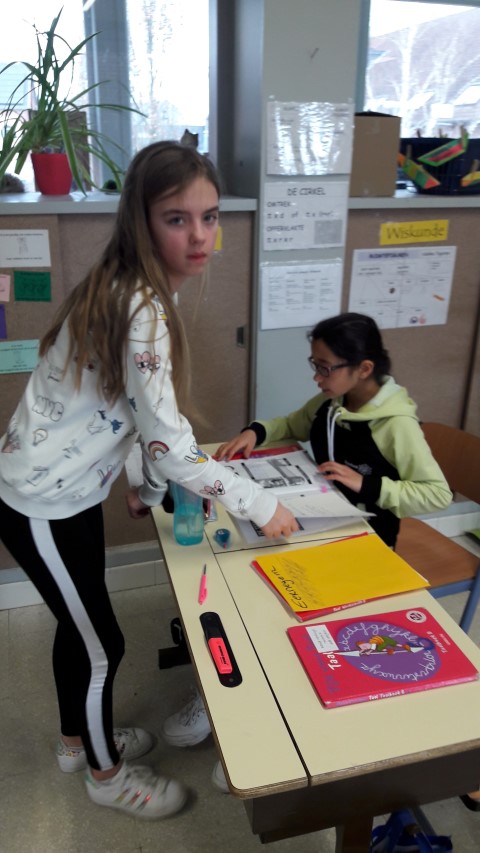 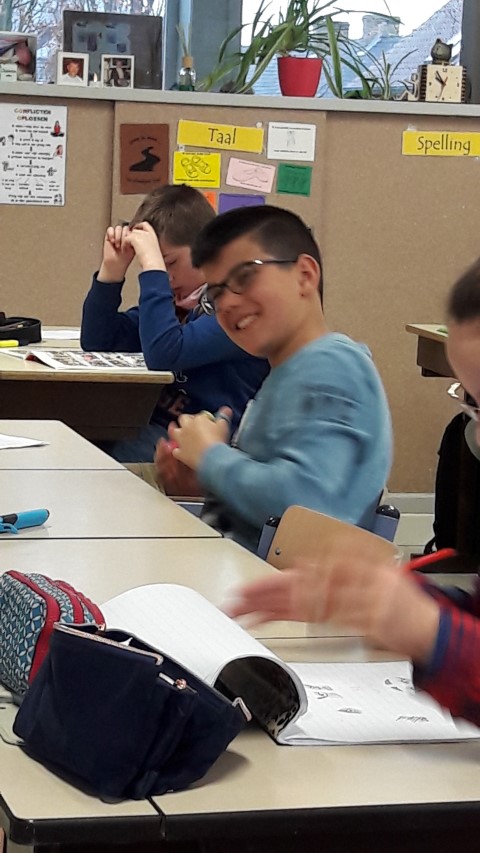